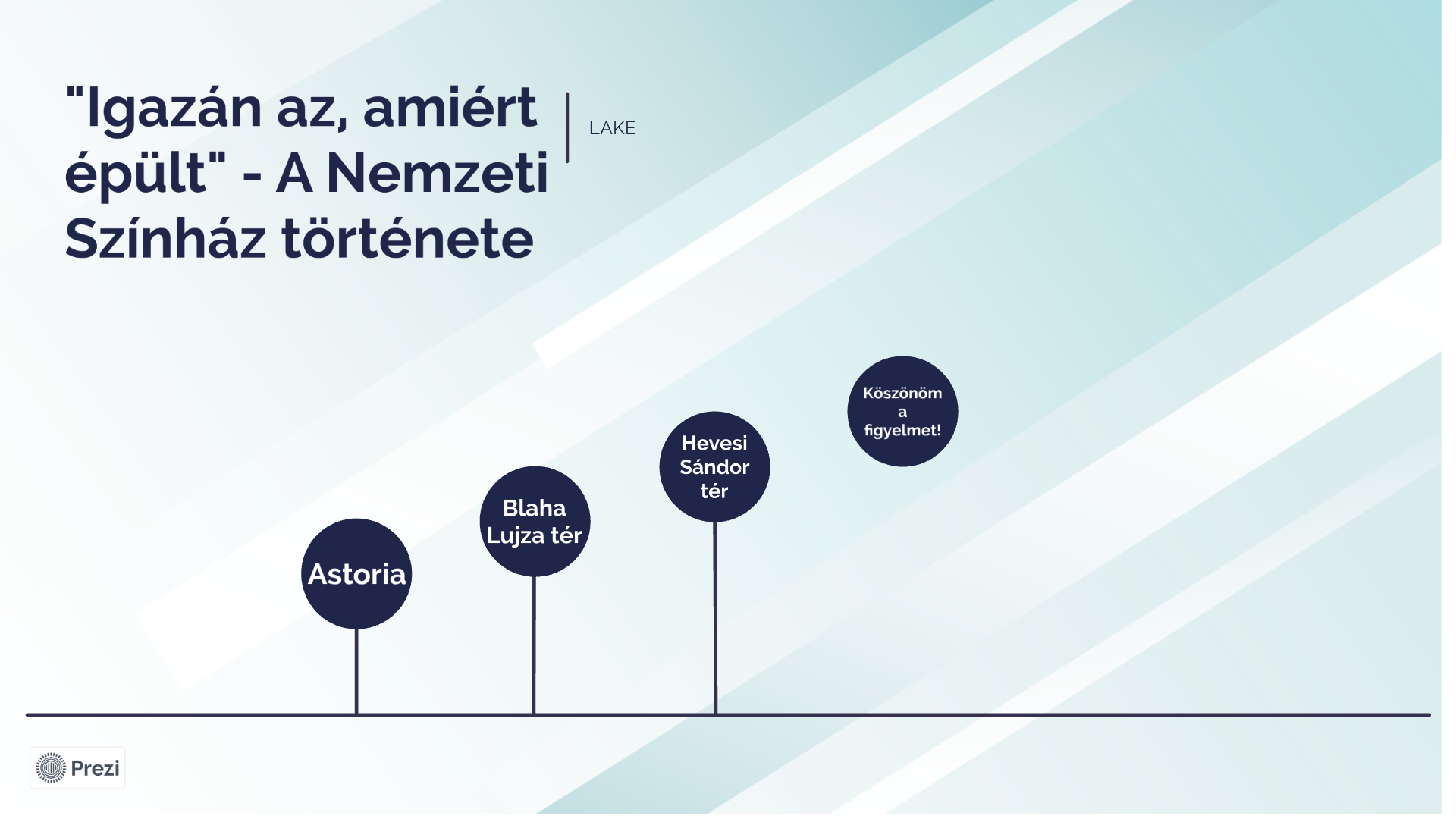 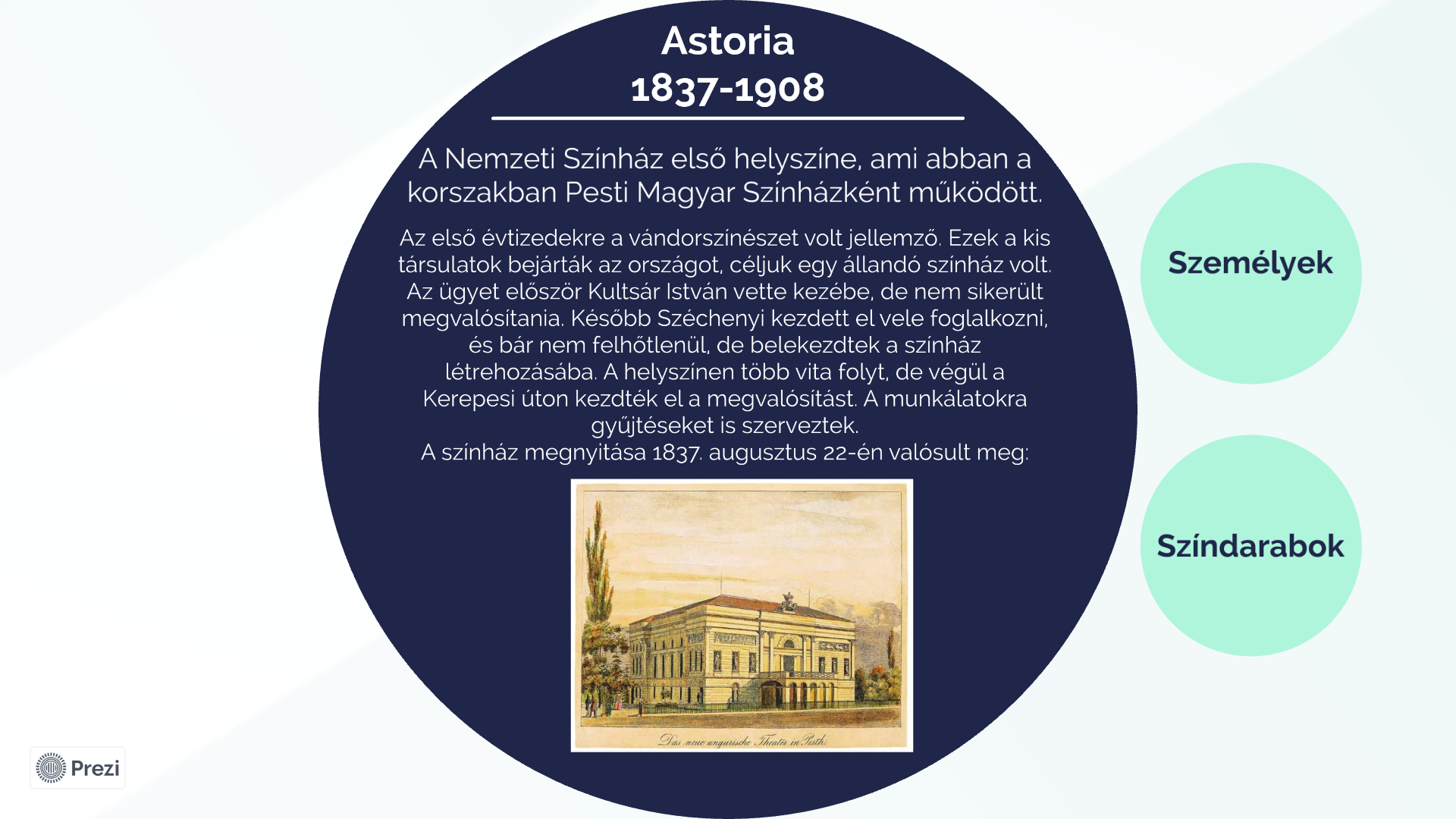 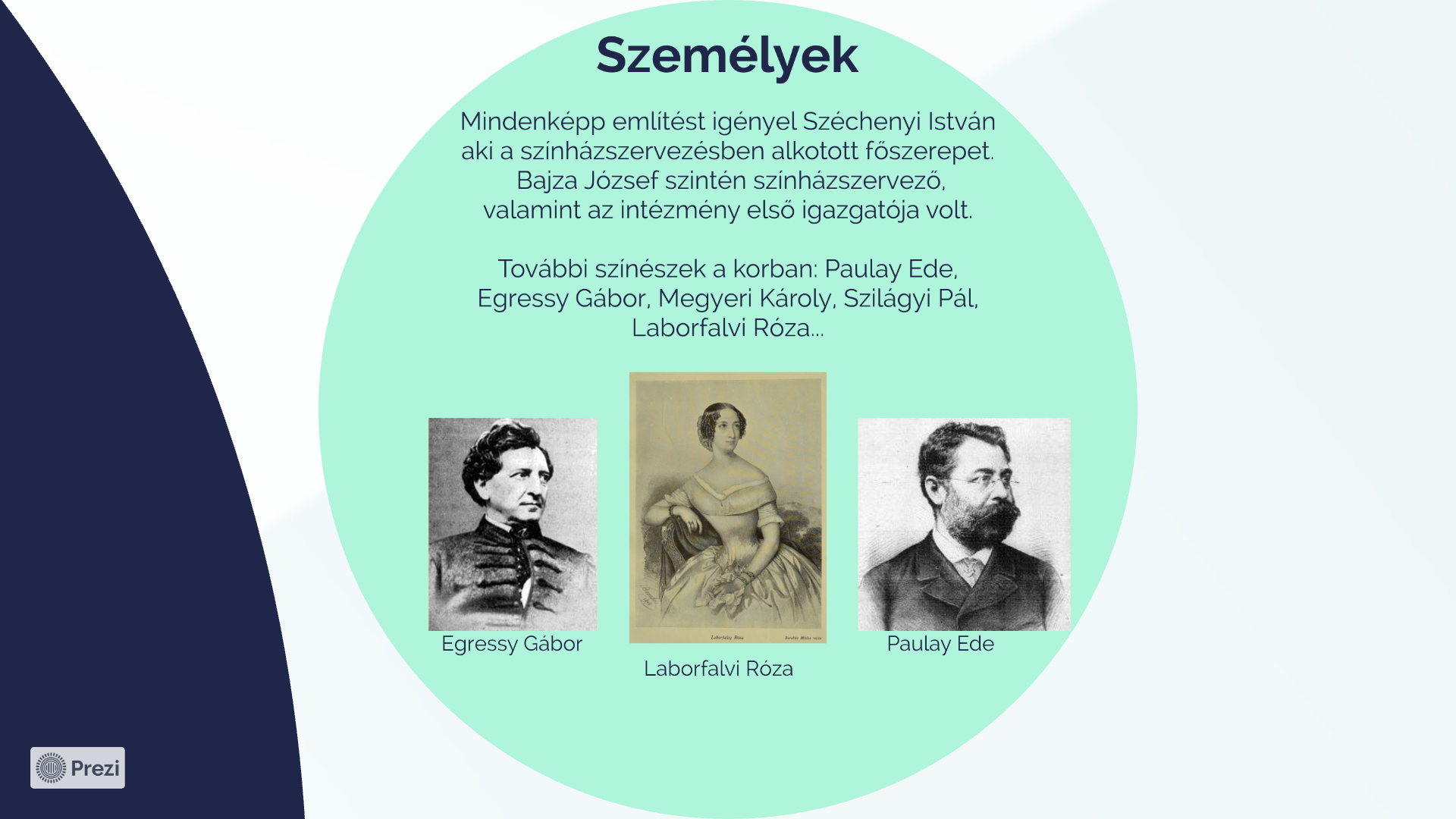 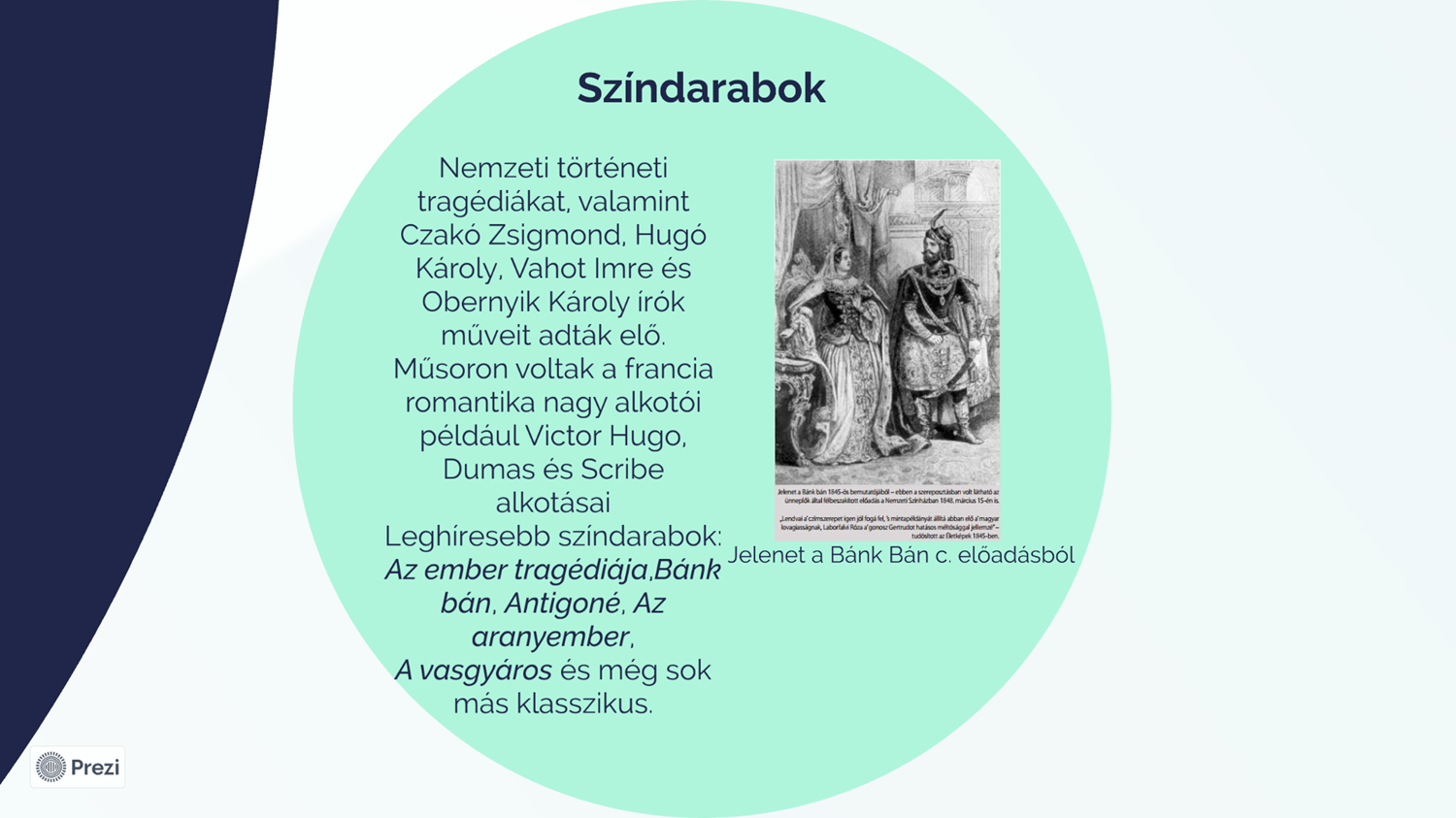 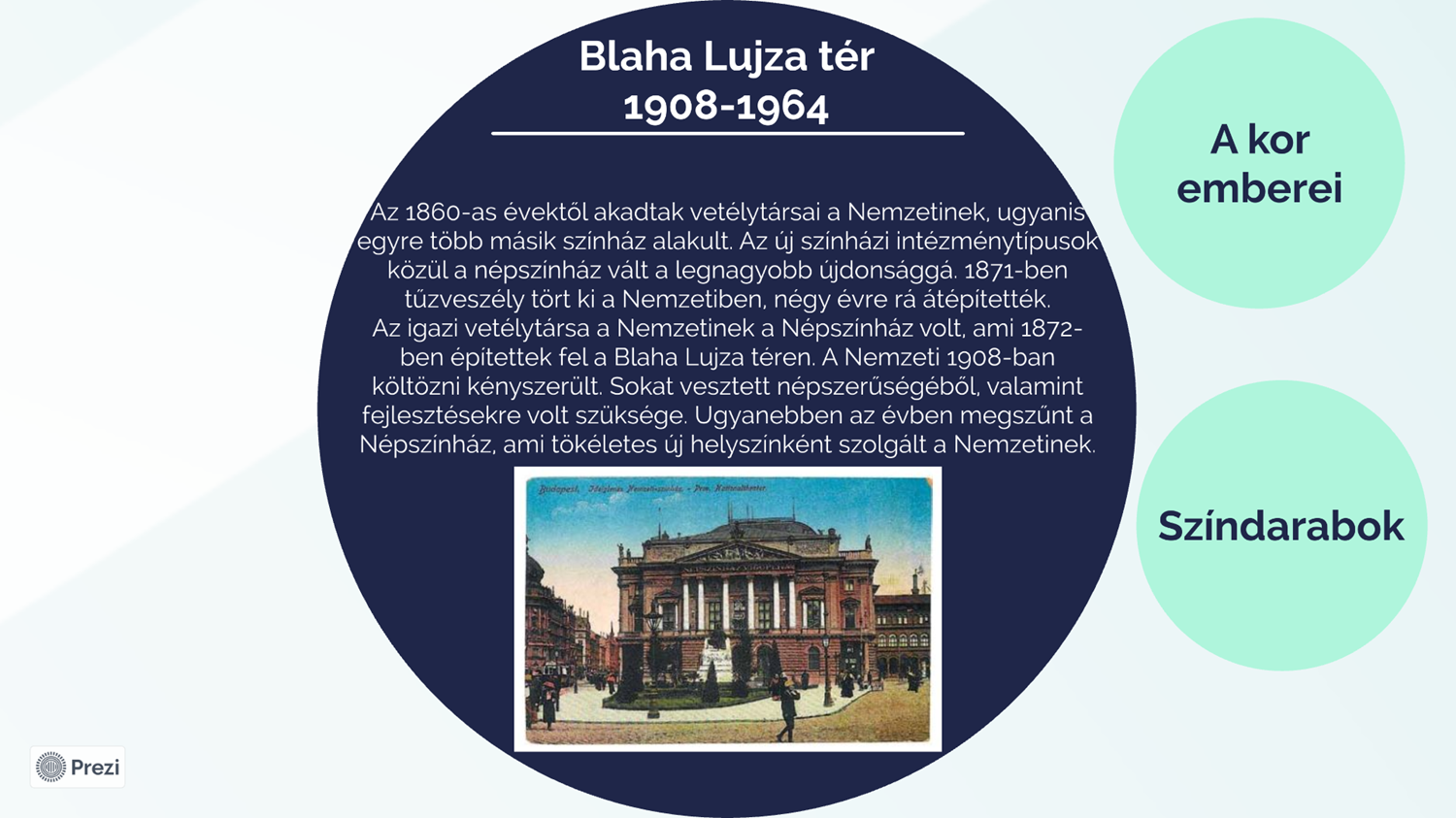 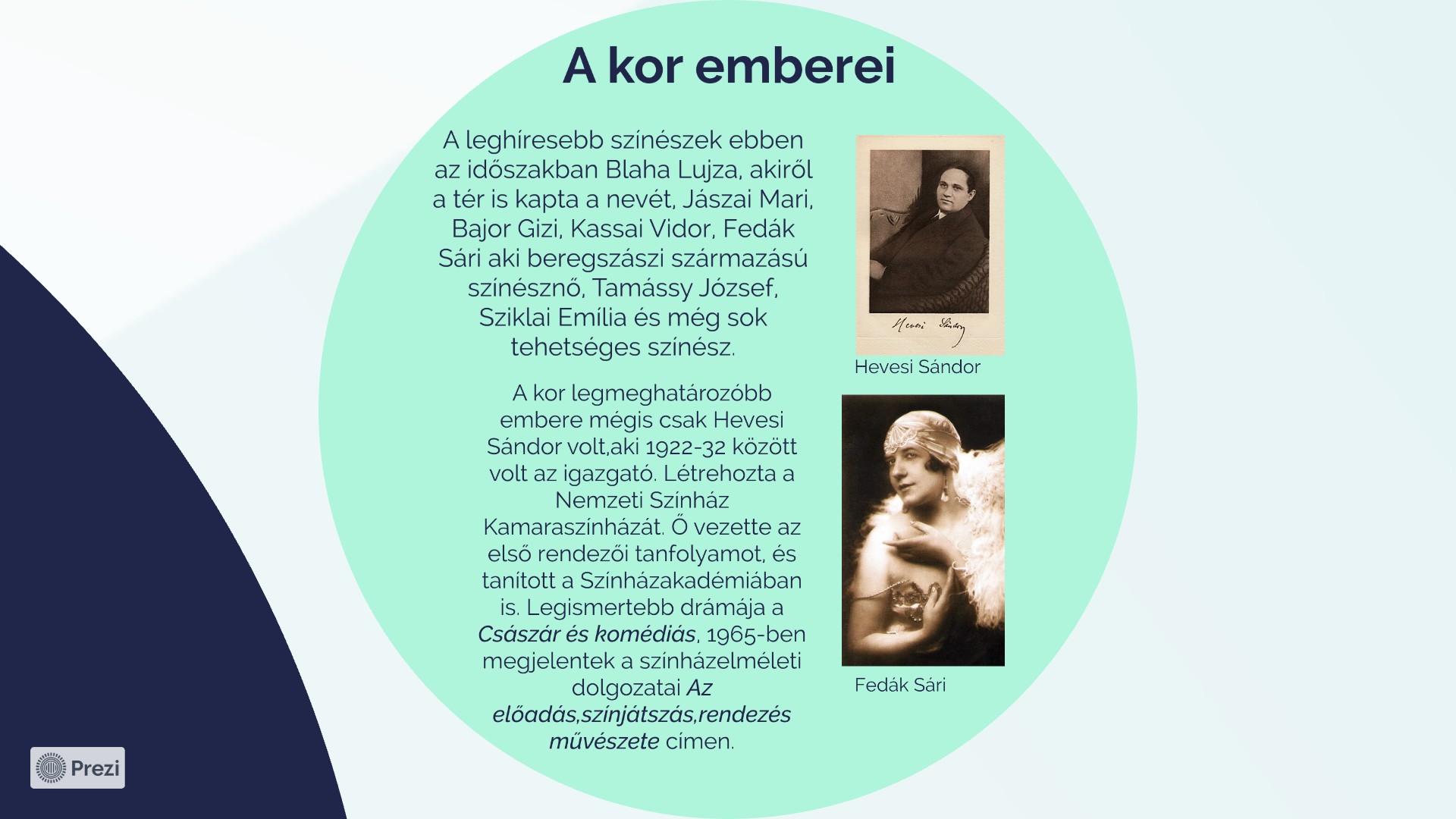 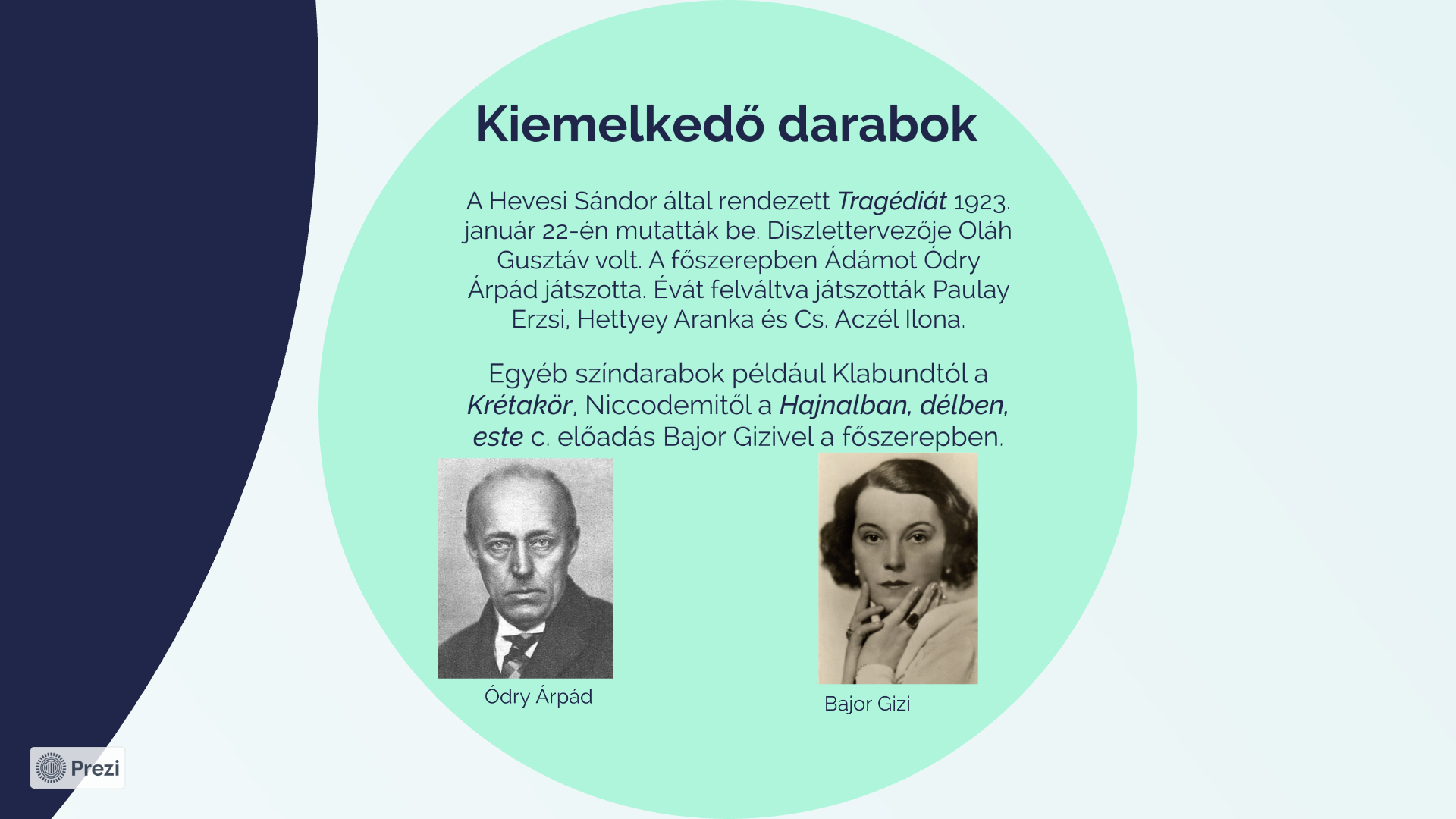 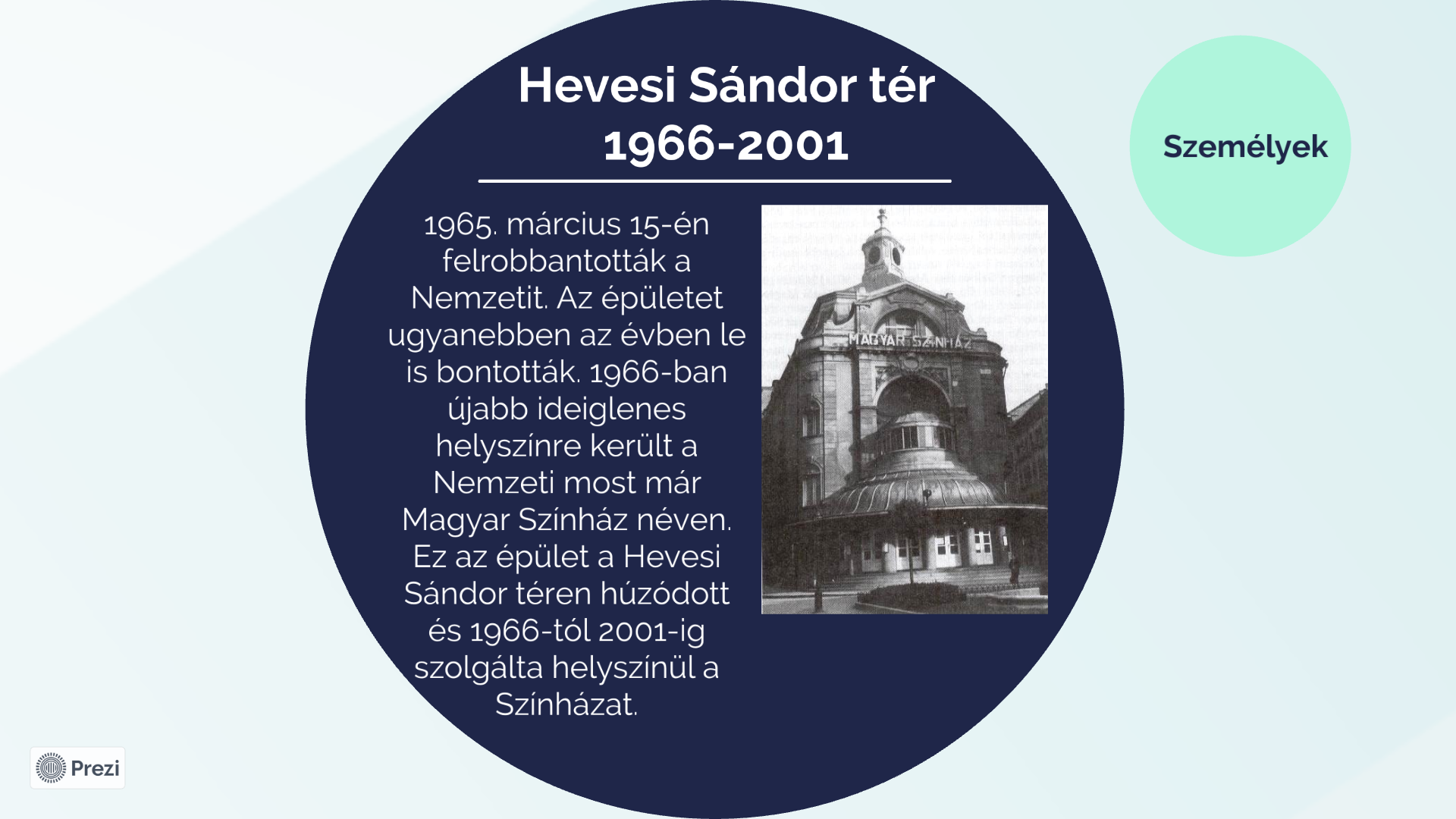 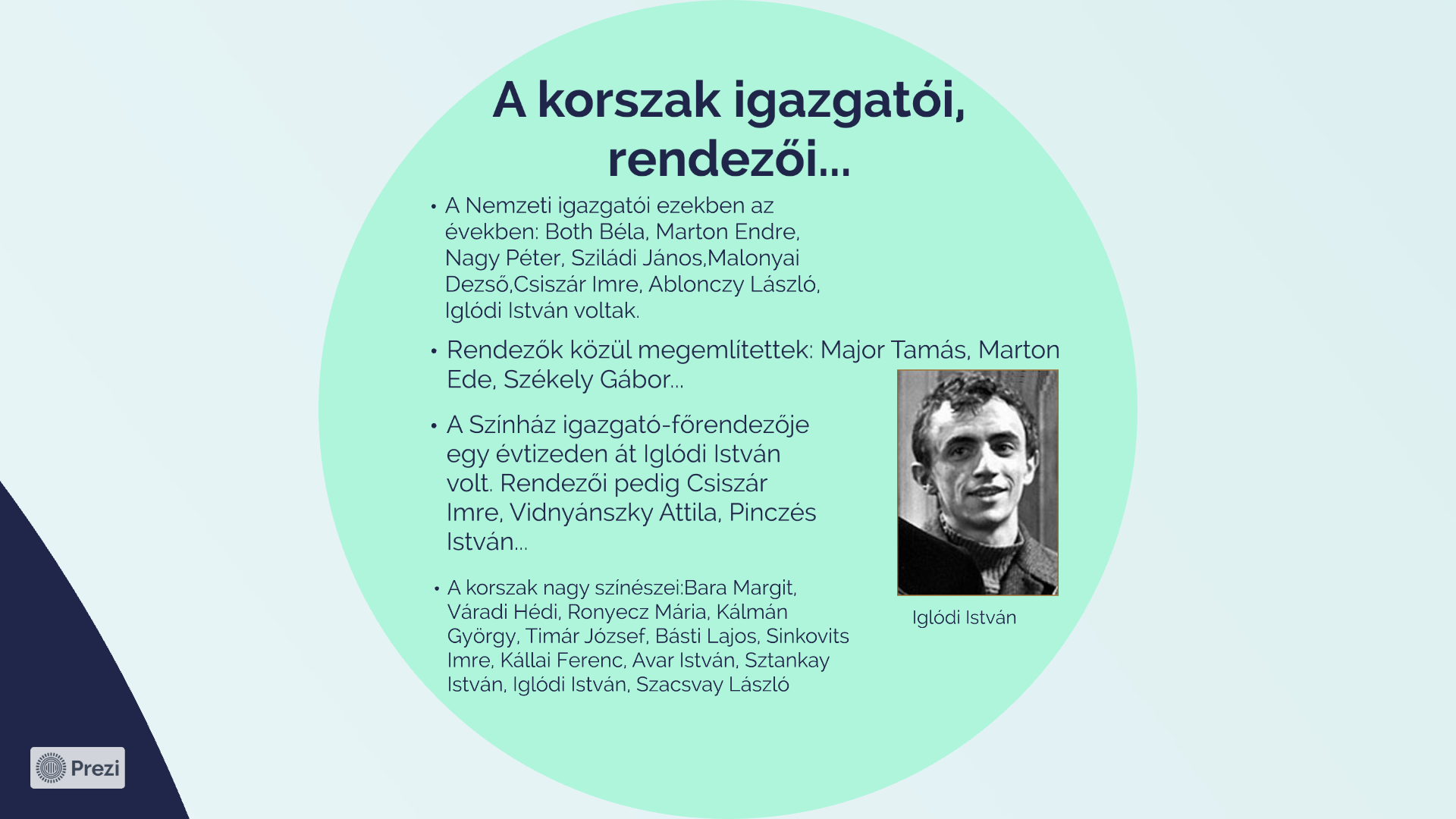 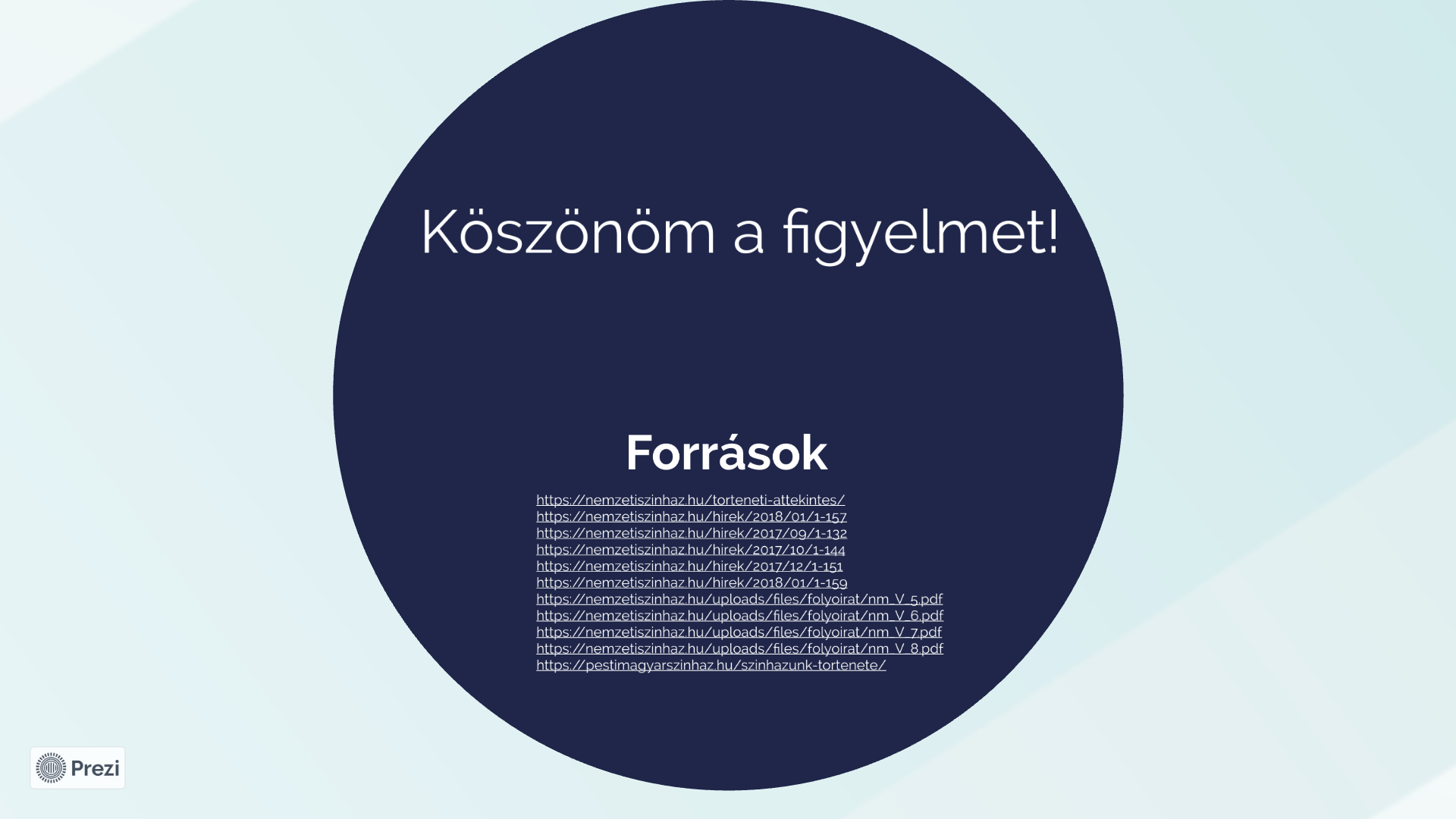 Az eredeti prezentáció linkje:
https://prezi.com/view/7fbPPCYSGu9LUgdCnUS5/